Common Upper respiratory tract infections
Dr .lina ALSHADFAN 
PEDIATRIC PULMONOLOGIST
Lecture outline
Sinusitis 
Acute pharyngitis and tonsillitis 
Acute otitis media 
Viral Laryngotracheobronchitis
Acute Epiglottitis (Supraglottitis)
Bacterial Tracheitis
Sinusitis
Sinusitis
is a common illness of childhood and adolescence.
Classification : 
According to 
                                  etiology :Viral , bacterial or fungal .
                       duration :  -Acute sinusitis :is defined by duration of <30 days 
                                                -subacute: by duration of 1-3 months
                                               - chronic  :by duration of longer than 3 months
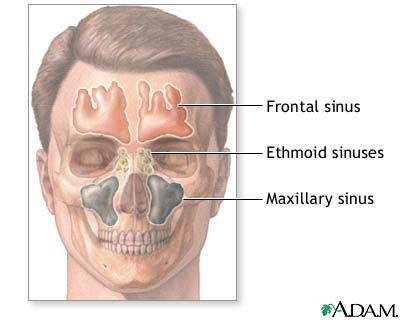 Typically the ethmoidal and maxillary sinuses are present at birth, but only the ethmoidal sinuses are pneumatized. 

The maxillary sinuses are not pneumatized until 4 yr of age. 

The sphenoidal sinuses are present by 5 yr of age, whereas the frontal sinuses begin development at age 7-8 yr and are not completely developed until adolescence.
ETIOLOGY
Acute bacterial sinusitis causes :
 Streptococcus pneumoniae (~30%).
 nontypeable Haemophilus influenzae (~20%) .
 Moraxella catarrhalis (~20%). 
Approximately 50% of H. influenzae and 100% of M. catarrhalis are β-lactamase positive.
Approximately 25% of S. pneumoniae may be penicillin resistant.

H. influenzae, α- and β-hemolytic streptococci, M. catarrhalis, S. pneumoniae, and coagulase-negative staphylococci are commonly recovered from children with chronic sinus disease.
Immunosuppression predisposes to severe fungal sinusitis.
EPIDEMIOLOGY
Acute bacterial sinusitis can occur at any age. 
Predisposing conditions include :
viral upper respiratory tract infections. 
allergic rhinitis. 
cigarette smoke exposure. 
immune deficiencies particularly of antibody production (immunoglobulin IgG, IgG subclasses, IgA), abnormalities of phagocyte function.
cystic fibrosis .
 ciliary dysfunction.
gastroesophageal reflux.
anatomic defects (cleft palate), nasal polyps. 
nasal foreign bodies (including nasogastric tubes).
CLINICAL MANIFESTATIONS
Children with sinusitis can present with nonspecific complaints, including :
nasal congestion and purulent nasal discharge (unilateral or bilateral). 
Fever and cough. 
bad breath (halitosis) and a decreased sense of smell (hyposmia). 
periorbital edema. 
Headache, pressure exacerbated by bending forward, maxillary tooth pain and facial pain. 
Physical examination reveal erythema and swelling of the nasal mucosa with purulent nasal discharge. Sinus tenderness and Transllimination opaque sinuses in adults.
Differentiating bacterial sinusitis from a cold 
Persistence of nasal congestion, rhinorrhea (of any quality) and daytime cough ≥10 days without improvement.
Severe symptoms of temperature ≥39°C (102°F) with purulent nasal discharge >=3 days.
Worsening symptoms either by recurrence of symptoms after an initial improvement or new symptoms of fever, nasal discharge and daytime cough.
DIAGNOSIS
The clinical diagnosis of acute bacterial sinusitis is based on history and physical examination 

Bacteria are recovered from maxillary sinus aspirates in 70% of children.

Sinus aspirate culture is the only accurate method of diagnosis but is not practical  but necessary for immunosuppressed patients with suspected fungal sinusitis.

Findings on radiographic studies (sinus plain films, CT scans) including opacification, mucosal thickening, or presence of an air–fluid level are not diagnostic and are not recommended in otherwise healthy children.
TREATMENT
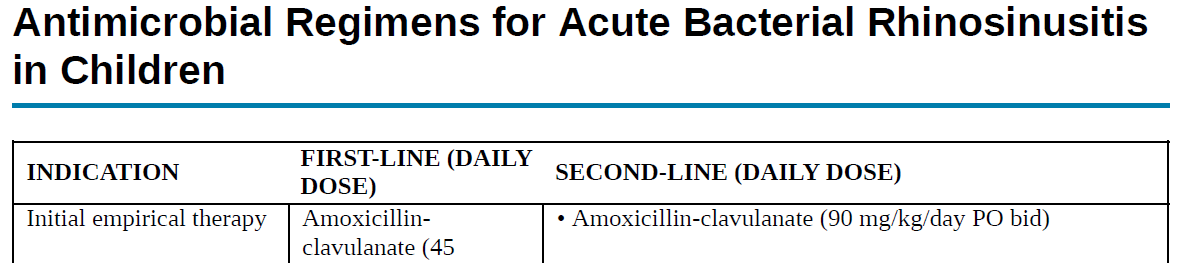 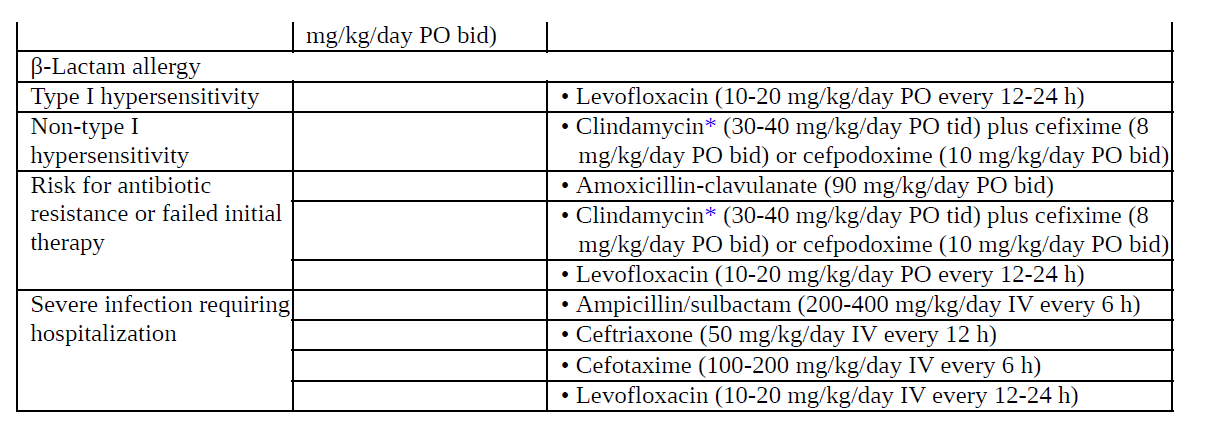 Failure to respond to these regimens necessitates referral to an otolaryngologist for further evaluation because maxillary sinus aspiration for culture testing may be necessary. 

Frontal sinusitis can rapidly progress to serious intracranial complications and necessitates initiation of parenteral ceftriaxone until substantial clinical improvement is achieved.

The use of decongestants, antihistamines, mucolytics, and intranasal corticosteroids are not recommended for the treatment of acute uncomplicated bacterial sinusitis.
COMPLICATIONS
Orbital complication: Periorbital cellulitis and orbital cellulitis.

Intracranial complications: epidural abscess, meningitis, cavernous sinus thrombosis, subdural empyema, and brain abscess. 

Osteomyelitis of the frontal bone (Pott puffy tumor), which is characterized by edema and swelling of the forehead and mucoceles, a chronic inflammatory lesions, causing displacement of the eye with resultant diplopia.
Orbital complications of acute sinusitis.
 A, an  infant with a swollen left eye and limited ocular movement.
 B, Axial CT shows opacification of sinuses and an inflammatory mass with an air–fluid level displacing the medial rectus laterally.
A, Frontal sinusitis and epidural abscess. 
Axial computed tomography image shows a frontal sinus air–fluid level (long arrow). 
There is also an intracranial air–fluid level associated with an epidural abscess (short arrow)
Acute Pharyngitis and Tonsillitis
Pharyngitis refers to inflammation of the pharynx, including erythema, edema, exudates, or an enanthem (ulcers, vesicles). 
Pharyngeal inflammation could be due to : 
infectious agents. 
environmental exposures, such as tobacco smoke, air pollutants.
contact with caustic substances, hot food, and liquids.
various inflammatory conditions such as the periodic fever, aphthous stomatitis, pharyngitis, adenitis (PFAPA) syndrome, Kawasaki disease, inflammatory bowel disease, Stevens-Johnson syndrome, and systemic lupus erythematous.
INFECTIOUS ETIOLOGIES
INFECTIOUS ETIOLOGIES
Viruses
viruses predominate as acute infectious causes of pharyngitis. 
Important viruses that cause pharyngitis include influenza, parainfluenza, adenoviruses, coronaviruses , enteroviruses, rhinoviruses, respiratory syncytial virus, cytomegalovirus, Epstein-Barr virus, herpes simplex virus, and human metapneumovirus.
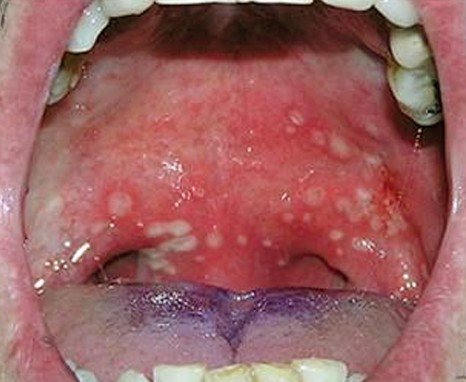 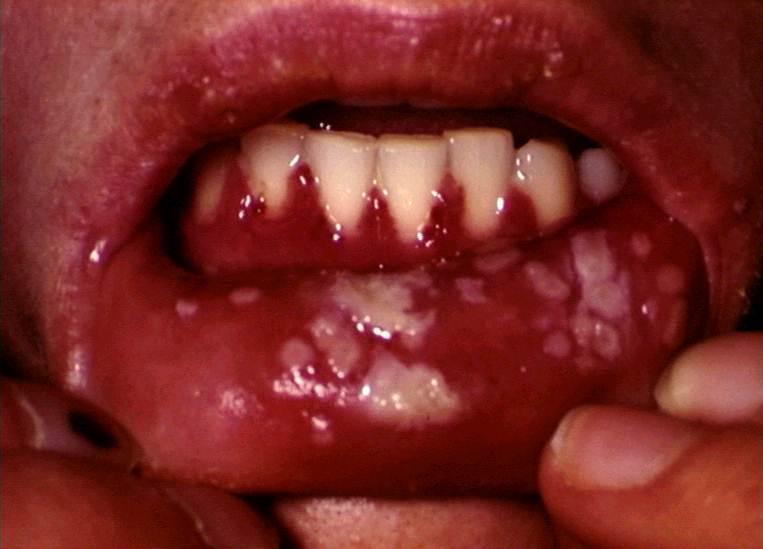 papulovesicular ulcerations in the posterior oropharynx, severe throat pain, and fever are characteristic of herpangina.
Gingivostomatitis and ulcerating vesicles in the anterior pharynx  seen in primary oral herpes simplex virus.
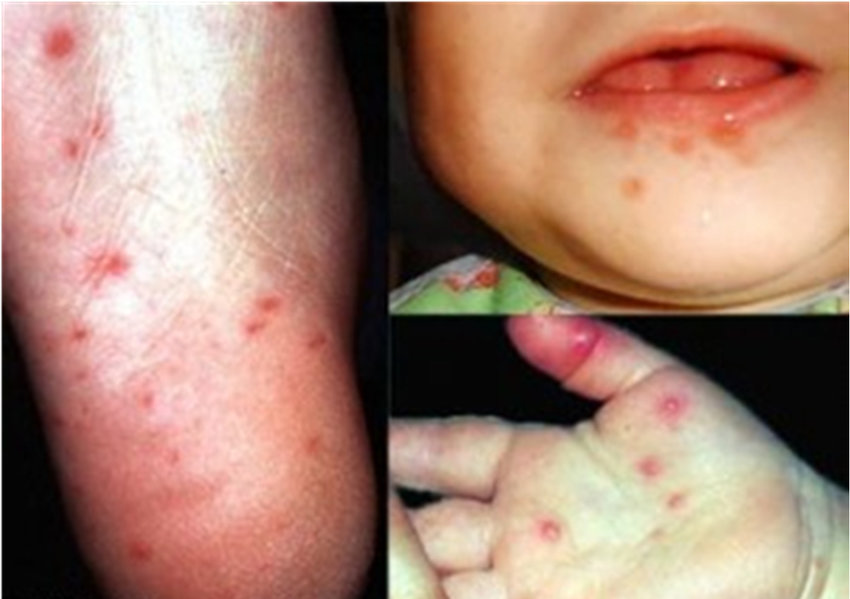 In hand-foot-mouth disease; vesicles or ulcers throughout the oropharynx, vesicles on the palms and soles, and sometimes on the trunk and extremities; Coxsackie A16 is the most common agent.
22
adenoviruses cause pharyngitis. pharyngoconjunctival fever.
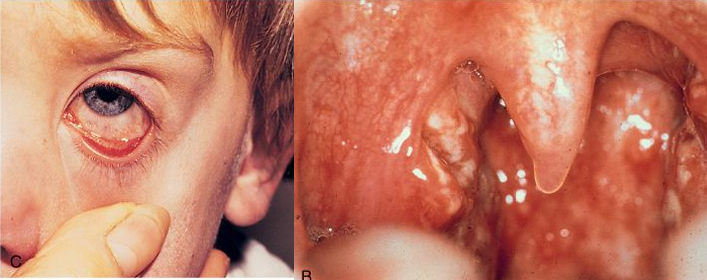 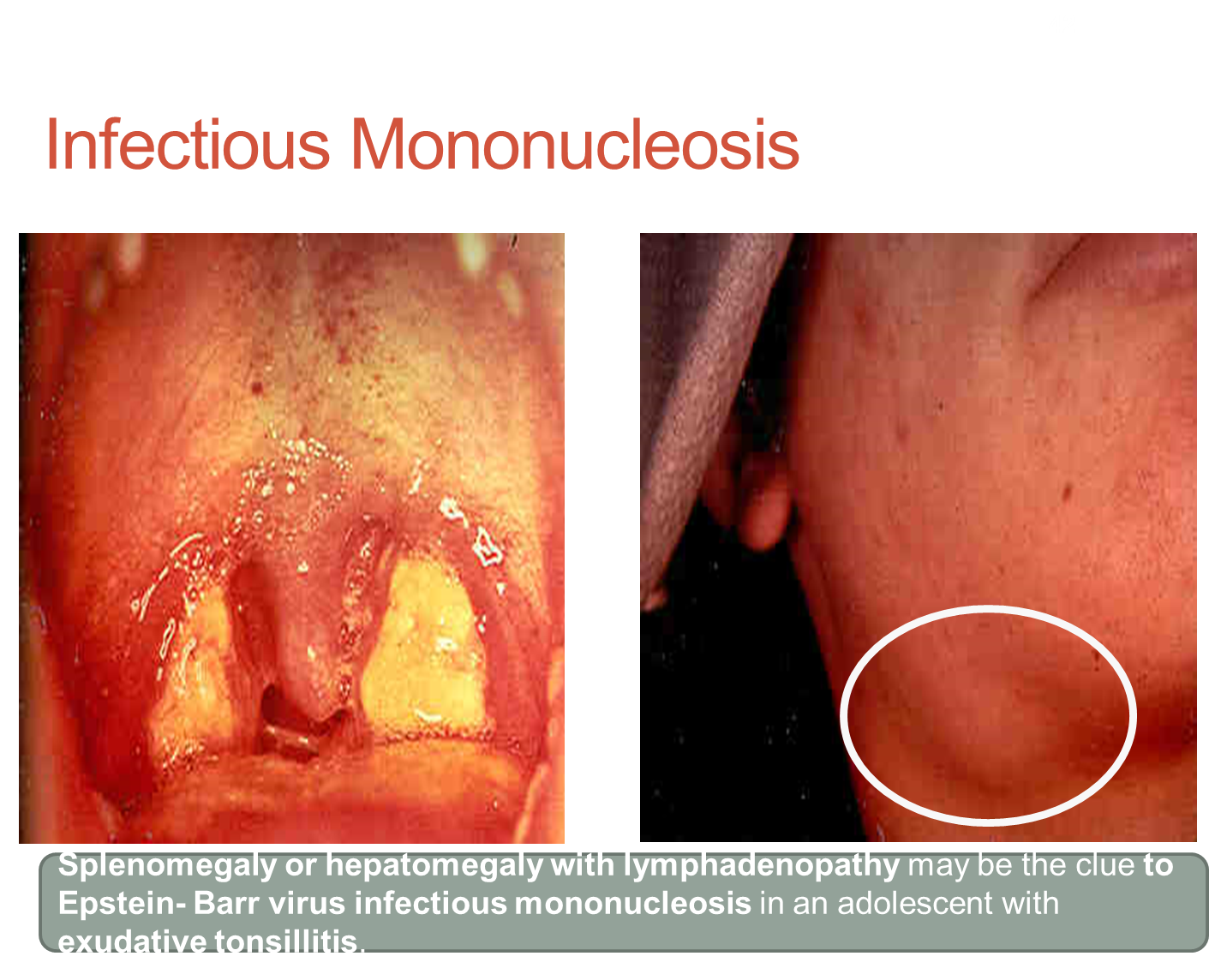 Bacterial causes
Group A Streptococcus
Streptococcal pharyngitis is relatively uncommon before 2-3 yr of age, is quite common among children 5-15 yr old.
Illness occurs throughout the year but is most prevalent in winter and spring. 
GAS causes 15-30% of pharyngitis in school-age children.
Spread via respiratory particle droplets – NO school attendance until 24 hours after initiation of appropriate antibiotic therapy
Colonization result in asymptomatic carriage or acute infection. 
The M protein is the GAS virulence factor that facilitates resistance to phagocytosis. The M protein is immunogenic; an individual can experience multiple episodes of GAS pharyngitis in a lifetime because natural immunity is M type-specific and we have numerous GAS M types (90 types).
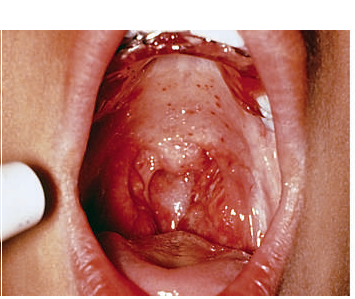 Group A Streptococcus
Pharyngeal infection with GAS classically presents as 
rapid onset of significant sore throat and fever. 
The pharynx is red, the tonsils are enlarged and covered with a white, grayish exudate.
There may be petechiae or “doughnut” lesions on the soft palate and pharynx. 
Enlarged and tender anterior cervical lymph nodes are frequently present. 
Headache, abdominal pain, and vomiting.
Ear pain is a frequent complaint but the tympanic membranes are usually normal. 
Fine red, papular (“sandpaper”) rash of scarlet fever. It begins on the face and then becomes generalized. With circumoral pallor. The rash blanches with pressure and it may be more intense in skin creases, especially in the antecubital fossae, axillae, and inguinal creases (Pastia’s lines or Pastia’s sign). The tongue Initially is “white” then “red” strawberry tongue.
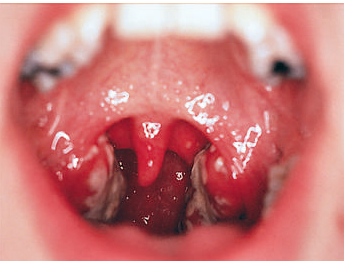 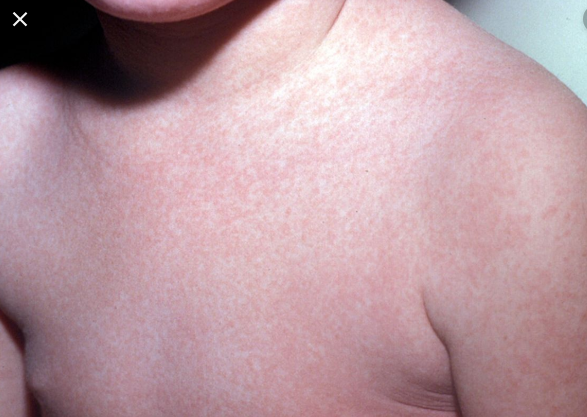 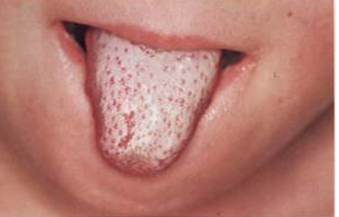 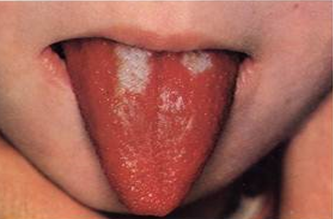 DIAGNOSIS
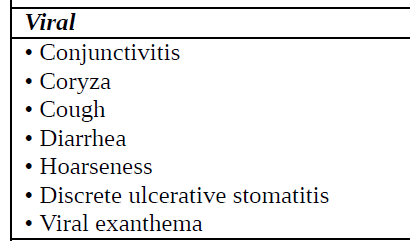 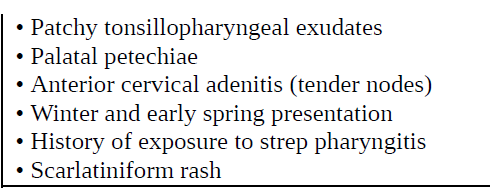 DIAGNOSIS
Streptococcal antibody tests are not useful in assessing patients with acute pharyngitis.
Throat culture and rapid antigen-detection tests (RADTs) are the diagnostic tests for GAS. 
Throat culture remains the “gold standard” for diagnosing streptococcal pharyngitis.
Because RADTs are generally less sensitive than culture, confirming a negative rapid test with a throat culture is recommended. 
A child who is chronically colonized with GAS (streptococcal carrier) can have a positive culture if it is obtained when the child is evaluated for pharyngitis that is actually caused by a viral infection.
Testing for bacteria other than GAS is performed infrequently, and should be reserved for patients with persistent symptoms.
Polymerase chain reaction can identify a variety of viral and bacterial agents within a few hours
A CBC showing many atypical lymphocytes and a positive mononucleosis slide agglutination test (monospot test ) can help to confirm a clinical diagnosis of Epstein-Barr virus.
TREATMENT
Specific therapy is unavailable for most viral pharyngitis.

An oral antipyretic/analgesic agent (acetaminophen or ibuprofen) can relieve fever and sore throat pain. 

Systemic corticosteroids are used in children with mononucleosis.

Oral penicillin is often suggested for patients with group C streptococcal isolates and oral erythromycin is recommended for patients with A. haemolyticum.
GAS treatment
Most untreated episodes of GAS pharyngitis resolve uneventfully within 5 days, but early antibiotic therapy hastens clinical recovery by 12-24 hr. 
Antibiotic therapy should not be delayed for children with symptomatic pharyngitis and a positive GAS RADT or throat culture.
The primary benefit and intent of antibiotic treatment is the prevention of acute rheumatic fever (ARF); it is highly effective when started within 9 days of onset of illness.  Antibiotic therapy does not prevent acute poststreptococcal glomerulonephritis (APSGN). 

Presumptive antibiotic treatment can be started when there is a clinical diagnosis of scarlet fever, a symptomatic child has a household contact with documented streptococcal pharyngitis, or a history of ARF in the patient or a family member, but a diagnostic test should be performed to confirm the presence of GAS.
Group A streptococci are universally susceptible to penicillin, Amoxicillin and all other β-lactam antibiotics. 

The duration of oral penicillin and amoxicillin therapy is 10 days. 

A single intramuscular dose of benzathine penicillin or a benzathine-procaine penicillin G combination.

Follow-up testing for GAS is unnecessary  and is not recommended unless symptoms recur.

Patients allergic to penicillin can be treated with course of a narrow-spectrum (first-generation) cephalosporin (cephalexin or cefadroxil) if the previous reaction to penicillin was not an immediate, type I hypersensitivity reaction. Mostly are treated for 10 days with erythromycin, clarithromycin, or clindamycin, or for 5 days with azithromycin.
CHRONIC GROUP A STREPTOCOCCUS CARRIERS
It is usually unnecessary to attempt to eliminate chronic carriage. Instead, evaluation and treatment of pharyngitis should be undertaken without regard for chronic carriage, treating test-positive patients in routine fashion and avoiding antibiotics in patients who have negative tests. 
Expert opinion suggests that eradication might be attempted in select circumstances:
a community outbreak of ARF or APSGN; or in a closed or semiclosed community, nursing home or healthcare facility;
personal or family history of ARF; 
when tonsillectomy is being considered because of chronic carriage or recurrent streptococcal pharyngitis.

Clindamycin given by mouth for 10 days is effective therapy.
RECURRENT PHARYNGITIS
True recurrent GAS pharyngitis can occur for several reasons: 
reinfection with the same M type if type-specific antibody has not developed;
poor compliance with oral antibiotic therapy; 
macrolide resistance if a macrolide was used for treatment; 
infection with a new M type.
Treatment with intramuscular benzathine penicillin eliminates nonadherence to therapy.
Recurrent GAS pharyngitis is rarely, if ever, a sign of an immune disorder. 
Recurrent pharyngitis can be part of an autoinflammatory syndrome, neutropenia, a recurrent fever syndrome, or an autoimmune disease
COMPLICATIONS
Acute bacterial middle ear infections and acute bacterial sinusitis. 
Local suppurative complications, such as parapharyngeal abscess.
Nonsuppurative illnesses (immunological) , such as ARF, APSGN, poststreptococcal reactive arthritis, and possibly PANDAS (pediatric autoimmune neuropsychiatric disorders associated with S. pyogenes) or CANS (childhood acute neuropsychiatric symptoms).
Retropharyngeal Abscess ,Lateral Pharyngeal (Parapharyngeal) Abscess and Peritonsilla Cellulitis/Abscess
RETROPHARYNGEAL AND LATERAL PHARYNGEAL ABSCESS
Retropharyngeal abscess occurs most commonly in children younger than 3-4 yr of age; as the retropharyngeal nodes involute after 5 yr of age.
Clinical manifestations of retropharyngeal abscess are nonspecific and include 
fever, irritability, decreased oral intake, and drooling. 
Neck stiffness, torticollis, and refusal to move the neck.
sore throat and neck pain. 
muffled voice (hot potato), stridor, respiratory distress, or even obstructive sleep apnea. 
Physical examination can reveal bulging of the posterior pharyngeal wall. 
Cervical lymphadenopathy may also be present. 
 Lateral pharyngeal abscess commonly presents as fever, dysphagia, and a prominent bulge of the lateral pharyngeal wall, sometimes with medial displacement of the tonsil.
RETROPHARYNGEAL AND LATERAL PHARYNGEAL ABSCESS
Diagnosis:
Incision and drainage and culture of an abscessed node provides the definitive diagnosis.
CT. 
Soft-tissue neck films taken during inspiration with the neck extended might show increased width or an air–fluid level in the retropharyngeal space. 

Retropharyngeal and lateral pharyngeal infections are most often polymicrobial; the usual pathogens include group A streptococcus, oropharyngeal anaerobic bacteria, and Staphylococcus aureus .
RETROPHARYNGEAL AND LATERAL PHARYNGEAL ABSCESS
Treatment 
intravenous antibiotics with or without surgical drainage. A third-generation cephalosporin combined with ampicillin-sulbactam or clindamycin to provide anaerobic coverage is effective
>50% successfully treated without surgical drainage.  
Drainage is necessary in 
respiratory distress 
failure to improve with intravenous antibiotic treatment. 
Complications of retropharyngeal or lateral pharyngeal abscess include 
upper airway obstruction .
rupture leading to aspiration pneumonia .
extension to the mediastinum. 
Thrombophlebitis of the internal jugular vein and erosion of the carotid artery sheath.
PERITONSILLAR CELLULITIS AND/OR ABSCESS
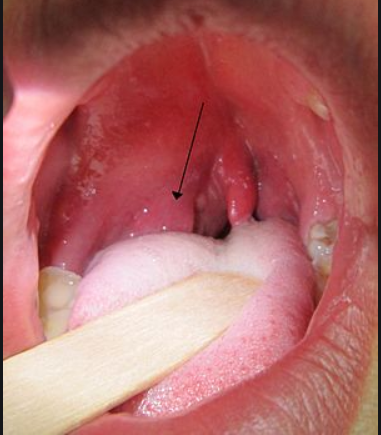 Peritonsillar cellulitis and/or abscess is caused by bacterial invasion through the capsule of the tonsil, leading to cellulitis and/or abscess formation in the surrounding tissues.
The typical patient with a peritonsillar abscess is an adolescent with a recent history of acute pharyngotonsillitis.
Clinical manifestations include sore throat, fever, trismus, and dysphagia. 
Physical examination reveals an asymmetric tonsillar bulge with displacement of the uvula. Which is diagnostic.
CT is helpful for revealing the abscess. 
Group A streptococci and mixed oropharyngeal anaerobes are the most common pathogens.
PERITONSILLAR CELLULITIS AND/OR ABSCESS
Treatment includes surgical drainage and antibiotic therapy effective against group A streptococci and anaerobes. 
Surgical drainage may be accomplished through needle aspiration, incision and drainage, or tonsillectomy.

The feared complication is rupture of the abscess, with resultant aspiration pneumonitis.

There is a 10% recurrence risk for peritonsillar abscess.
Otitis Media
The term otitis media (OM) : acute infection, which is termed suppurative or 
                                                         acute otitis media (AOM)
                                                     inflammation accompanied by middle-ear effusion 
                                                        (MEE), termed nonsuppurative or secretory OM, or otitis 
                                                       media with effusion (OME). 
MEE
 is a feature of both AOM and of OME and is an expression of
the underlying middle-ear mucosal inflammation. 
MEE results in the conductive hearing loss (CHL) associated with OM, ranging from none to as much as 50 dB of hearing loss.
Epidemiology
The peak incidence and prevalence of OM is during the 1st 2 yr of life.

 More than 80% of children experience at least one episode of OM by the age of 3 yr.

OM is also the most common cause of acquired hearing loss in children.

 OM has a propensity to become chronic and recur. The earlier in life a child experiences the 1st episode, the greater the frequency of recurrence, severity, and persistence of MEE.
The occurrence of OM  depend on several factors including :
 age :
      -rates are highest at 6-20 mo of age.  
       -the incidence and prevalence of OM  then decline progressively, 
       -most likely due to  less-well–developed immunologic defense and less favorable eustachian tubal factors involving both the \ structure and function of the tube.
Gender :
         Boys > girls ??
Genetic background 
socioeconomic status
breast milk feeding :protective effect
degree of exposure to tobacco smoke .
degree of exposure to other children .
presence or absence of respiratory allergy .
season of the year 
 pneumococcal vaccination status.
Children with certain types of immune deficiencies and congenital craniofacial anomalies (cleft palate) are particularly prone to OM.
Etiology
Acute otitis media :
Bacterial → 65-75%  of all cases
Strep pneumoniae 
Non-type H. influenza = 25 – 30%
Moraxella catarrhalis = 10 – 15 % 
GAS = 2%

Viral → 25 - 30% - most commonly RSV, Influenza and adenovirus
Viral pathogens have a negative impact on eustachian tube function, can impair local immune function and increase bacterial adherence, and can change the pharmacokinetic dynamics, reducing the efficacy of antimicrobial medications.
Otitis Media With Effusion : 
 the pathogens typically found in AOM are recoverable in only 30% of children with OME
Clinical Manifestations
AOM
Symptoms of are variable, especially in infants and young children.
 In young children, evidence of ear pain may be manifested by irritability or a change in sleeping or eating habits and occasionally, holding or tugging at the ear. 
Pulling at the ear alone has a low sensitivity and specificity.
 Fever may also be present and may occasionally be the only sign. 
Rupture of the TM with purulent otorrhea is uncommon.
 Systemic symptoms and symptoms associated with upper respiratory tract infections also occur;
 occasionally there may be no symptoms, the disease having been discovered at a routine health examination.
 OME
hearing loss. 
           may manifest as changes in speech patterns but often goes undetected if unilateral or mild  in nature, especially in                  younger children.
2.       Balance difficulties or disequilibrium 
3.       mild discomfort or a sense of fullness in the ear.
Physical examination
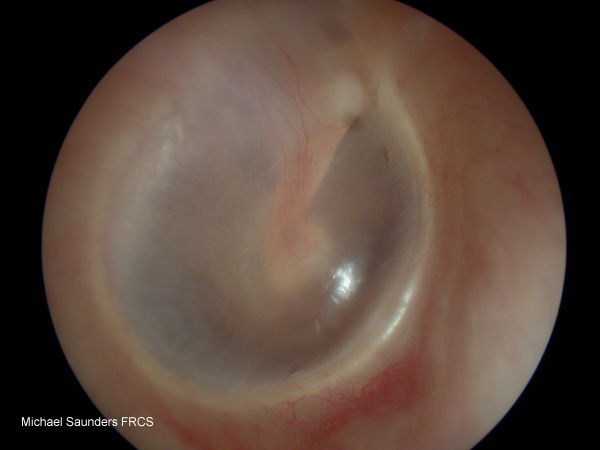 Normal TM
Translucent
Likely mobile on  pneumatic otoscopy
Landmarks preserved
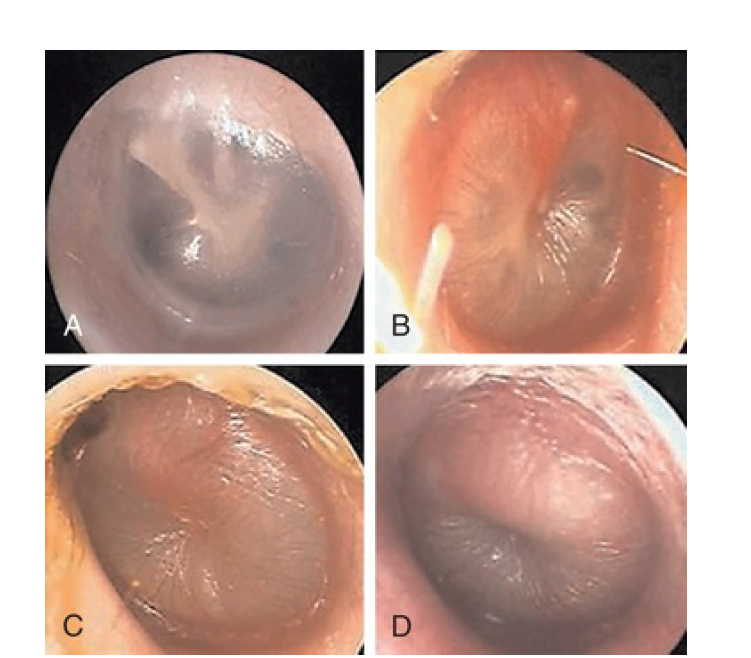 AOM  
Acute Otitis Media
Erythematous
Bulging with fluid
Landmarks obscured
Likely NOT mobile on pneumatic otoscopy
Diagnosis
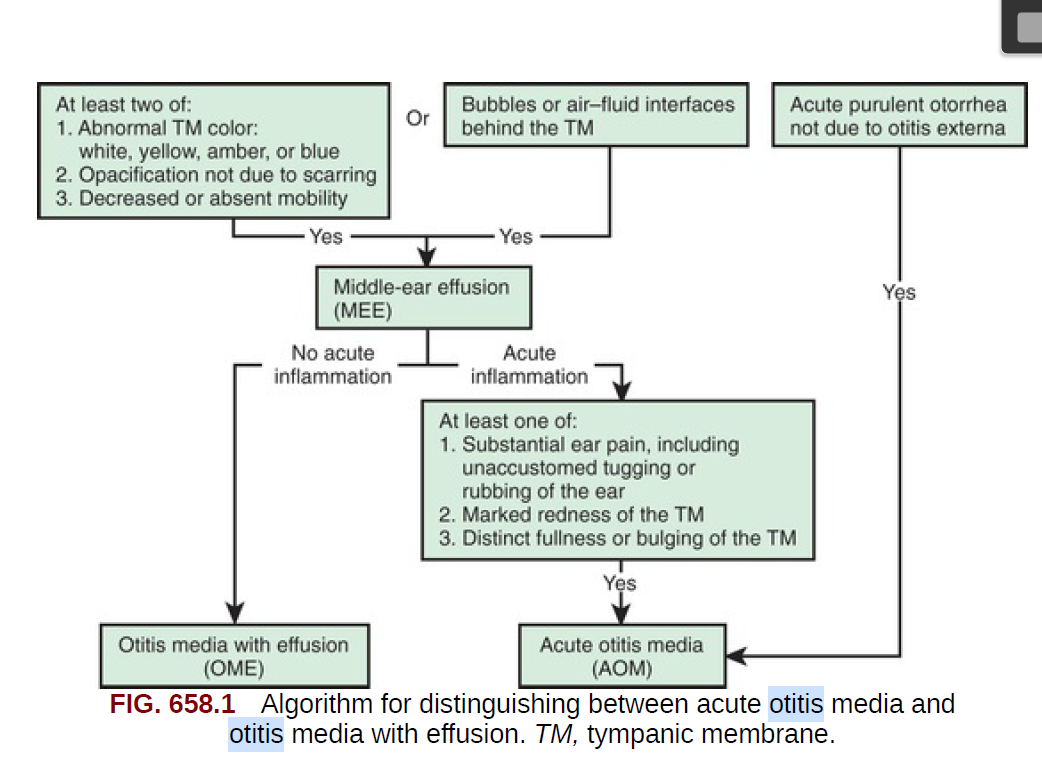 AOM
Treatment – Antibiotics → 
1st line = Amoxicillin (High-dose → 80-90 mg/kg)
2nd line = Augmentin or 2nd generation cephalosporins  or macrolides 
3rd line = high dose Augmentin (80-90 mg/kg)
4th line = Clindamycin/ IM Rocephin

Pain assessment – If present treat with Acetaminophen or Ibuprofen

Duration →
< 2 yo = 10 days
> 2 yo = 5 – 7 days
 
Improvement within 72 hours – if not, reconsider diagnosis  &/or antibiotic choice
OME
Tests → Tympanometry (Impedance Audiometry)– measures middle ear pressure and TM mobility
Loss of hearing of >= 20 decibel (dB) is abnormal

Treatment → No abx if within 3 months of AOM & No systemic symptoms of infection

Treat with antibiotics if MEE persists more than 3 months or associated hearing loss → also ENT referral for possible Tympanostomy Tube placement
Viral Laryngotracheobronchitis
EPIDEMIOLOGY
Viral LTB is the most common cause of infective upper airway obstruction in the pediatric age group. 
 Affected children are usually of preschool age, with a peak incidence between 18 and 24 months of age.  
 annual incidence rates in preschool children vary from 1.5% to 6%, 
less than 5% of these require hospital admission, and only 1% to 2% of those admitted require endotracheal intubation and intensive care.
 This proportion has fallen dramatically since the use of corticosteroids has become routine. 
Mortality is low, reported by one 10-year follow-up study as less than 0.5% of intubated
patients.
There is a male preponderance in children younger than 6 years of age (1.4 : 1), although both sexes appear to be affected equally at an older age. 

Children with a specific CD14 genetic polymorphism have recently been described as having a reduced prevalence of croup.

Infection is transmitted via droplet spread or direct inoculation from the hands.
ETIOLOGY
75% of viral LTB cases caused :
1-the PIVs : PIV 1 is found most frequently and leads to epidemics. 
                        PIV 2 may account for many sporadic cases, 
                        PIV 3 is a less common cause of viral LTB, usually leading to bronchiolitic illness.
2- respiratory syncytial virus
3-measles .
4-mumps 
5-human metapneumovirus. 
Other less causes :
Herpes viruses and influenza viruses tend to cause a more severe and protracted form of the disease.
some systemic infections such mycoplasma.
CLINICAL FEATURES :
Mild 
Modreate 
Sever
CLINICAL FEATURES
Mild
Most children are affected mildly by viruses that cause LTB.
The exact incidence remains unknown, because many of them do not receive medical attention, but are managed by parents at home. 
Children have a barking cough and a hoarsecry or voice; these symptoms  are worse in the evening and at night. 
They may also have inspiratory stridor on exertion, but stridor at rest is usually absent, as are other signs of respiratory distress. 
There is most commonly a coryzal prodrome accompanied by a low-grade fever .
Children are well looking , remain interested in their surroundings,  playful, and still eat and drink.
Moderate
Same features  PLUS :
                                inspiratory stridor present at rest
                                respiratory distress manifest by chest wall 
                                     recession, tachypnea,and the use of accessory  
                                     muscles of respiration. 
                                tachycardia
                                children remain interactive and are able to take a 
                                     least liquids orally.
Severe
Progression from moderate to severe infection can occur rapidly and may be precipitated by the distress caused by clinical examination. 
Worrisome signs include :
increasing respiratory distress, 
appearing anxious or preoccupied and tired. 
Drooling may occur (but not as commonly as in epiglottitis), 
refuse liquids or be unable to coordinate swallowing and breathing. 
Restlessness an agitation are late signs of airway obstruction of any cause as is cyanosis, pallor, or decreased level of consciousness
Desaturation may be seen in children with relatively mild airway obstruction (presumably reflecting lower airway involvement and ventilation-perfusion mismatch).
 Pulsus paradoxus
Diagnosis
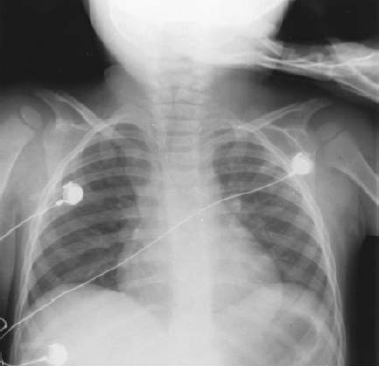 The diagnosis of croup is made clinically .
no role for laboratory test or radiography in the assessment of acute airways obstruction.
    plain AP and  lateral neck radiographs may 
    demonstrate sites of obstruction(steeple 
     sign)
Investigations needed in case of :
atypical presentation 
fail to respond to conventional treatment.
Differential Diagnosis
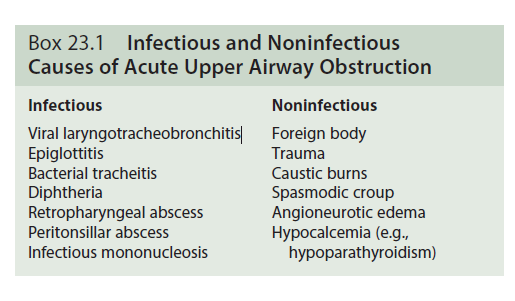 SPASMODIC CROUP

Symptoms are similar to those of viral LTB, but children are often : 
older, 
do not have the same coryzal prodrome, 
and may be afebrile during the episode.
There may be links with atopy, often with a positive family history.
Attacks often occur suddenly, at night, and may resolve equally quickly. 
  Treatment
guided by the degree of severity, and is similar to that for viral LTB. 
Some practitioners prescribe oral or inhaled corticosteroids (via a nebulizer) to be kept at home  and administered by the parents in case of an episode .
Treatment
Children with croup should be hospitalized for any of the following: 
progressive stridor .
severe stridor at rest .
respiratory distress .
hypoxia, cyanosis .
depressed mental status .
poor oral intake . 
the need for reliable observation.
Treatment
Supportive Care
 fluids and antipyretics as required. 
there is no role for the routine use of antibiotics in the absence of other features suggestive of bacterial infection.
Humidification
there is very little supportive evidence .
Corticosteroids 
The efficacy of oral dexamethasone used a single dose of 0.15-0.6 mg/kg.
Oral dosing of dexamethasone is as effective as intramuscular administration
Nebulized Epinephrine (Adrenaline )
Heliox (70% to 80% helium with 20% to 30% oxygen) has been used in both upper airway obstruction .
Endotracheal Intubation .
PROGNOSIS AND FURTHER EVALUATION
Most children with viral LTB were previously well, have short, self-limiting symptoms, and make a full recovery.
Recurrent (≥3) episodes have been reported in more than 60% of affected children, with family history of croup identified as the most significant risk factor .
Although further evaluation is not necessary in every case 
it should be considered
 cases that are particularly severe or frequent .
 if symptoms are particularly slow to resolve .
 if symptoms occur between or in the absence of obvious infections. 
   why ??? 
 Evaluation of patients in this group is aimed at identifying an underlying airway abnormality that would predispose the  child to more severe airway narrowing with viral infections, or that could cause problems independently of such infection.
 Investigation is usually centered on airway endoscopy
Acute Epiglottitis (Supraglottitis)
Acute Epiglottitis(Supraglottitis)
This now rare, but still dramatic and potentially lethal condition is characterized by an acute rapidly progressive and potentially fulminating course of high fever, sore throat, dyspnea, and rapidly progressing respiratory obstruction. 
Drooling is usually present and the neck is hyperextended in an attempt to maintain the airway. The child may assume the tripod position.
A period of air hunger with restlessness may be followed by rapidly increasing cyanosis and coma. 
Stridor is a late finding and suggests near-complete airway obstruction. 
Complete obstruction of the airway and death can ensue unless adequate treatment is provided.
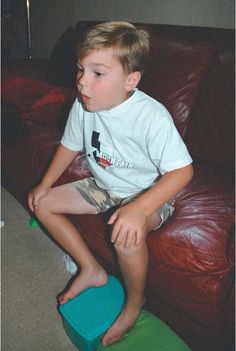 The diagnosis requires visualization under controlled circumstances such as an operating room or intensive care unit of a large, cherry red, swollen epiglottis by laryngoscopy. 

Anxiety-provoking interventions such as phlebotomy, intravenous line placement, placing the child supine, or direct inspection of the oral cavity should be avoided until the airway is secure.
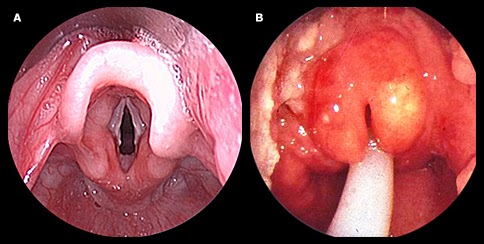 If epiglottitis is thought to be possible but not certain in a patient with acute upper airway obstruction, the patient may undergo lateral radiographs of the upper airway first if stable.
Classic radiographs of a child who has epiglottitis show the thumb sign. 
If the concern for epiglottitis still exists after the radiographs, direct visualization should be performed. 
A physician skilled in airway management and use of intubation equipment should accompany patients with suspected epiglottitis at all times.
Establishing an airway by endotracheal intubation or, less often, by tracheostomy is indicated in patients with epiglottitis, regardless of the degree of apparent respiratory distress.
In general, children with acute epiglottitis are intubated for 2-3 days, because the response to antibiotics is usually rapid. 
Most patients have concomitant bacteremia.
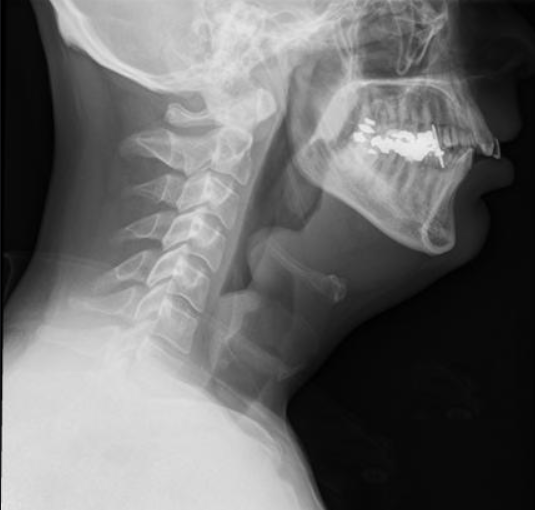 TREATMENT
After insertion of the artificial airway, the patient should improve immediately, and respiratory distress and cyanosis should disappear.

Epiglottitis resolves after a few days of antibiotics, and the patient may be extubated; antibiotics should be continued for at least 10 days. 

Chemoprophylaxis is not routinely recommended but there are some Indications for rifampin prophylaxis for all household contact .
Acute Infectious Laryngitis
Acute Infectious Laryngitis
Viruses cause most cases; diphtheria is an exception but is extremely rare in industrialized countries 
The onset is characterized by an upper respiratory tract infection then sore throat, cough, and hoarseness appear. 
The illness is generally mild; respiratory distress is unusual except in the young infant. Hoarseness and loss of voice may be out of proportion to systemic signs and symptoms. 
Inflammatory edema of the vocal cords and subglottic tissue may be demonstrated laryngoscopically.
Bacterial Tracheitis
Bacterial Tracheitis
S. aureus is the most commonly isolated pathogen with isolated reports of methicillin resistant S. aureus. S. pneumoniae, S. pyogenes, Moraxella catarrhalis, nontypeable H. influenzae, and anaerobic.

The mean age is between 5 and 7yr. 

Bacterial tracheitis often follows a viral respiratory infection. 

This life-threatening entity is more common than epiglottitis in vaccinated populations.
CLINICAL MANIFESTATIONS
Typically, the child has a brassy cough, apparently as part of a viral croup. 
High fever and “toxicity” with respiratory distress can occur immediately or after a few days of apparent improvement.
The patient can lie flat, does not drool, and does not have the dysphagia associated with epiglottitis. 
The usual treatment for croup (racemic epinephrine) is ineffective. 
50-60% of patients require intubation for management. 
The major pathologic feature appears to be mucosal swelling at the level of the cricoid cartilage, complicated by copious, thick, purulent secretion.
Suctioning these secretions, although occasionally affording temporary relief, usually does not sufficiently obviate the need for an artificial airway.
DIAGNOSIS
The diagnosis is based on evidence of bacterial upper airway disease, which includes high fever, purulent airway secretions, and an absence of the classic findings of epiglottitis. 
X-rays are not needed but can show 
pseudomembrane detachment in the trachea, 
Subglottic narrowing 
a rough and ragged tracheal air column .
Purulent material is noted below the cords during endotracheal intubation.
TREATMENT
Empiric therapy recommendations for bacterial tracheitis include vancomycin or clindamycin and a third generation cephalosporin (e.g., cefotaxime or ceftriaxone). 

When bacterial tracheitis is diagnosed by direct laryngoscopy or is strongly suspected on clinical grounds, an artificial airway should be strongly considered. 

Supplemental oxygen is usually necessary.
Thank you